Qui suis-je?
Photographe amateur:
Iulia Bultean
Bon Succès!
Qui c’est?
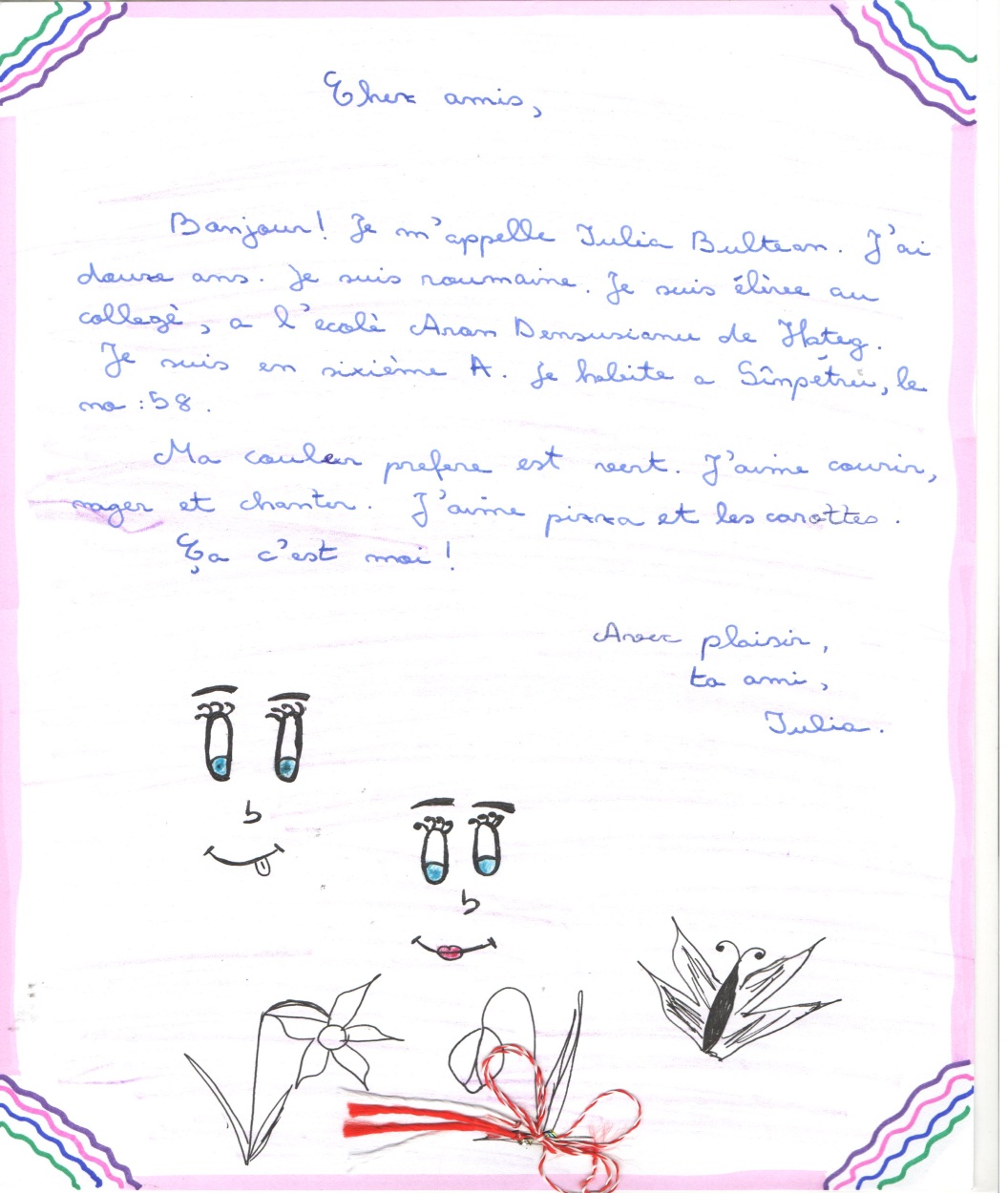 Qui suis-je?
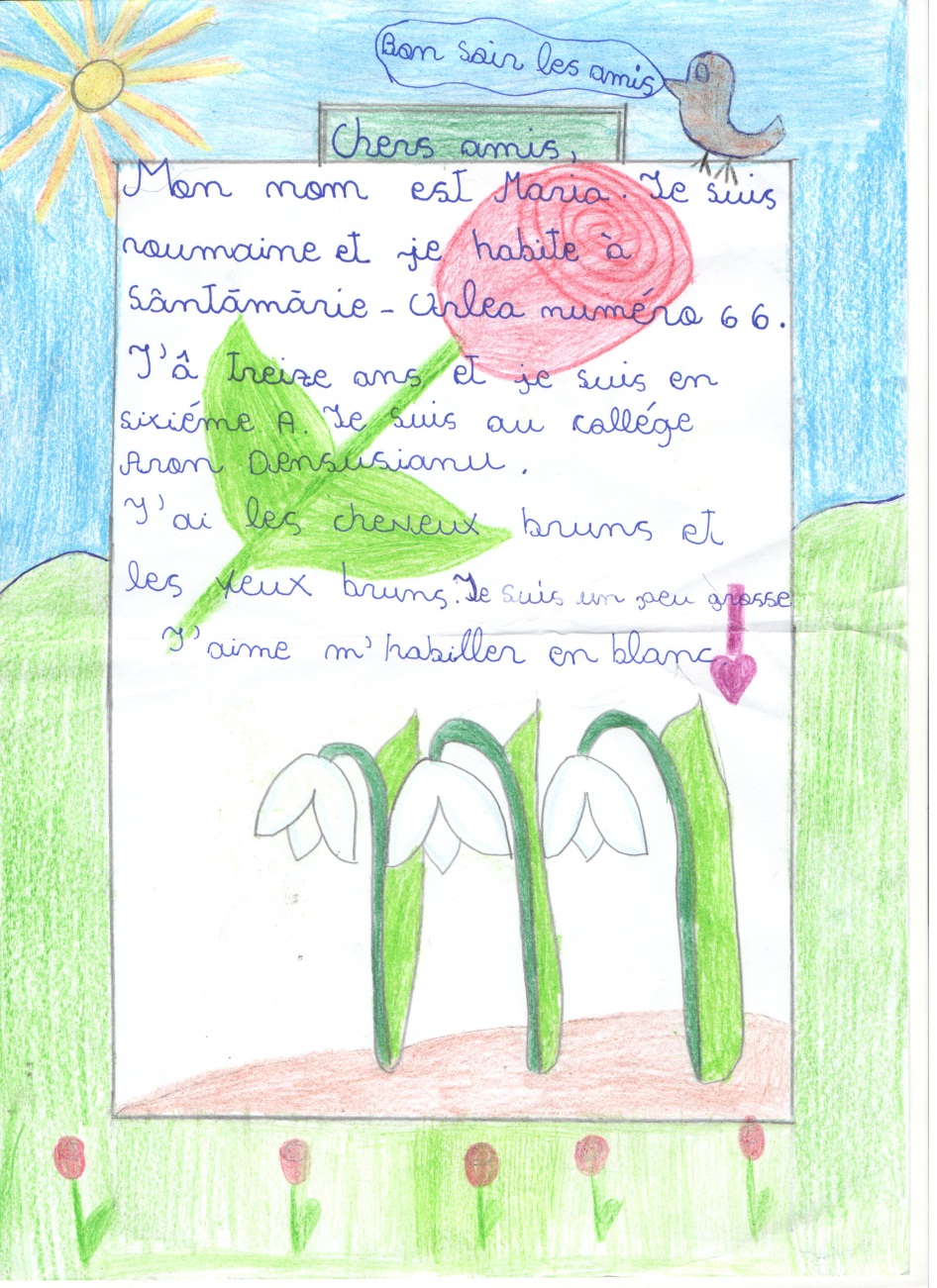 Devine le personnage
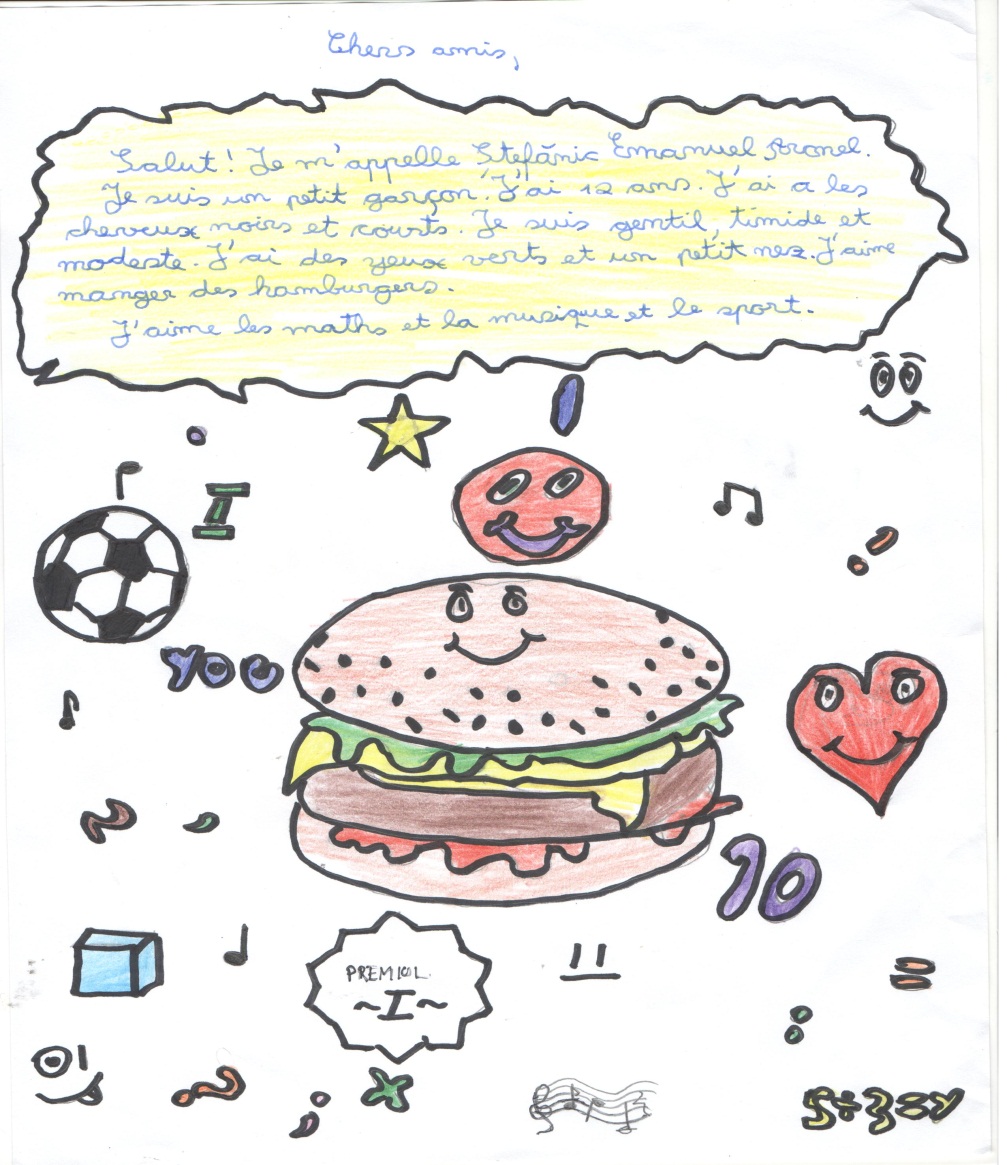 Trouvez Lavinia…
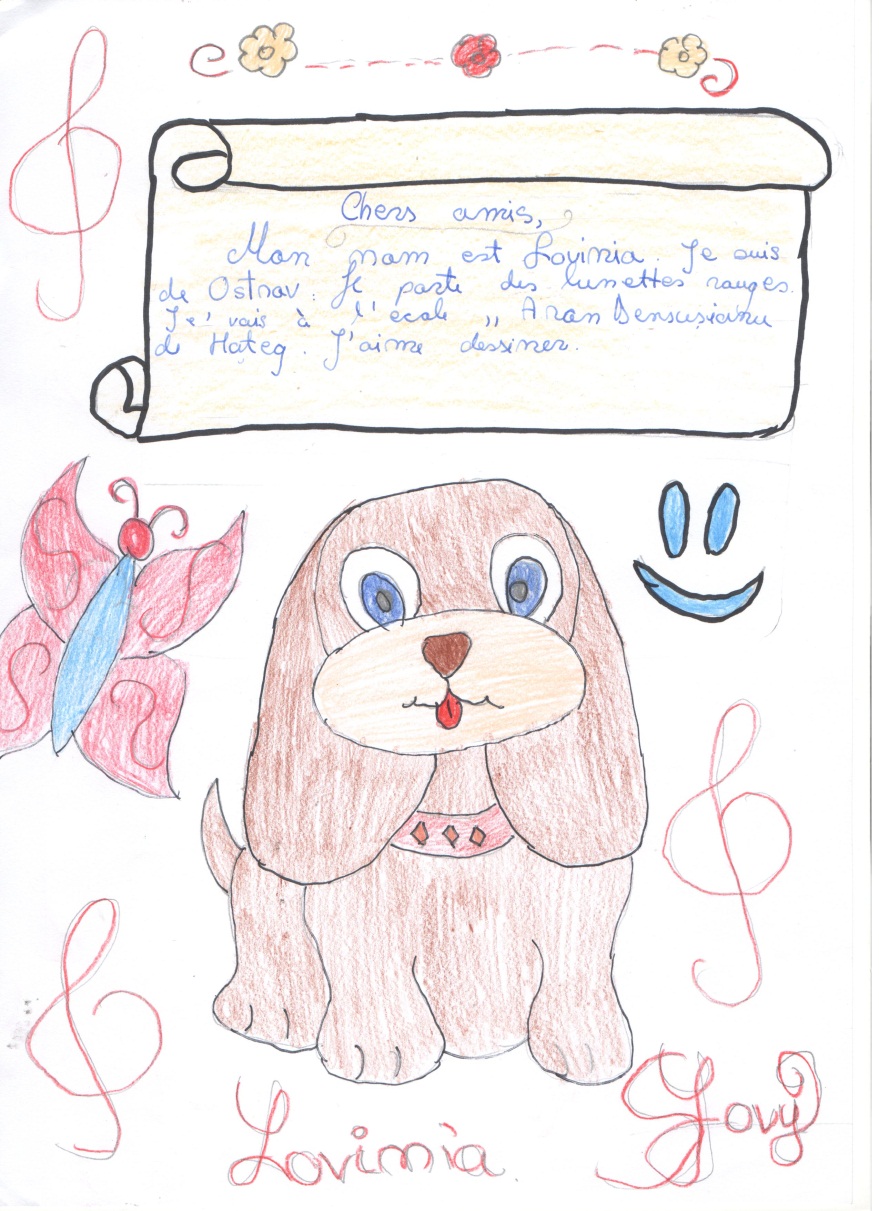 Où est Alexia?
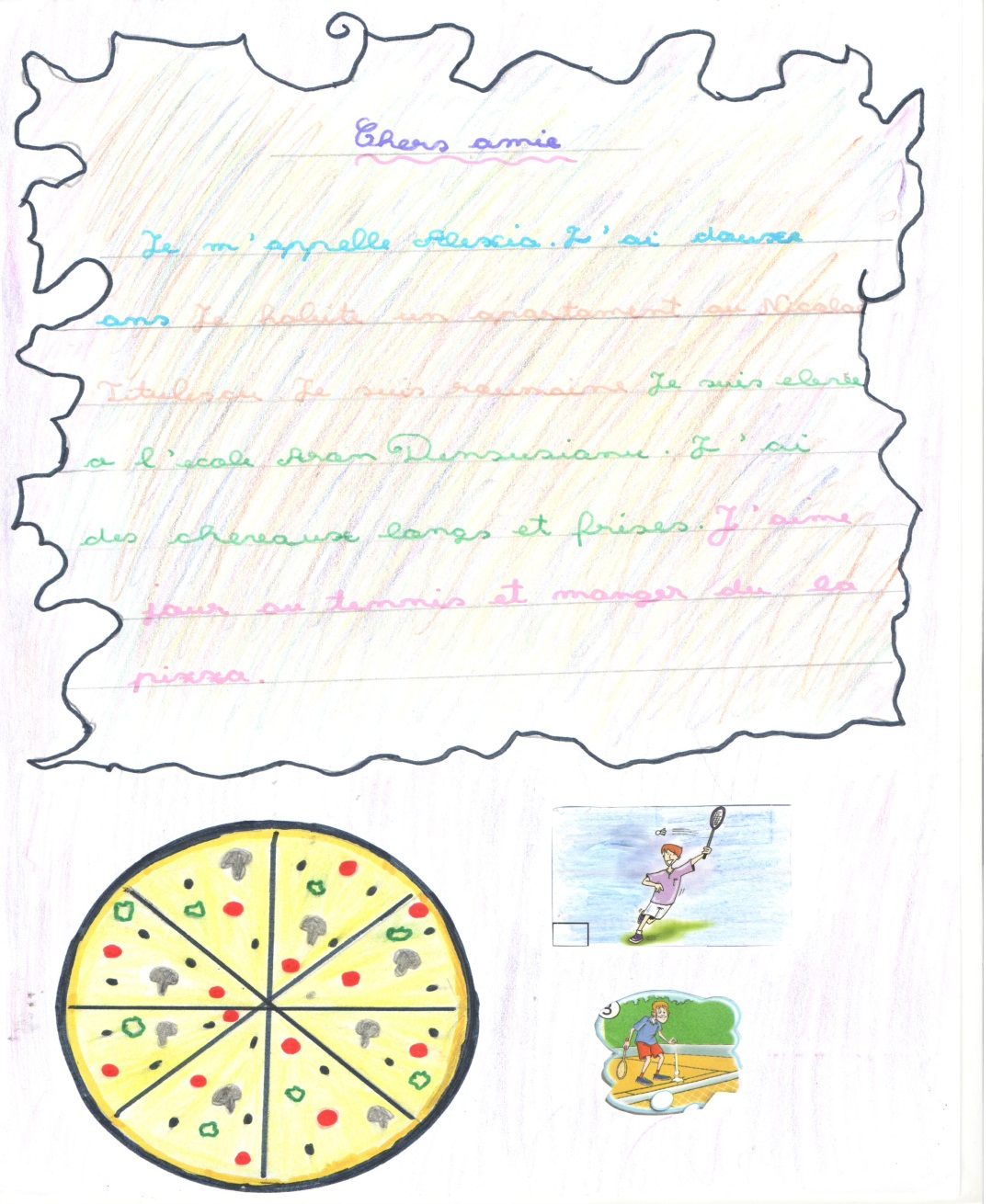 Je suis la plus petite
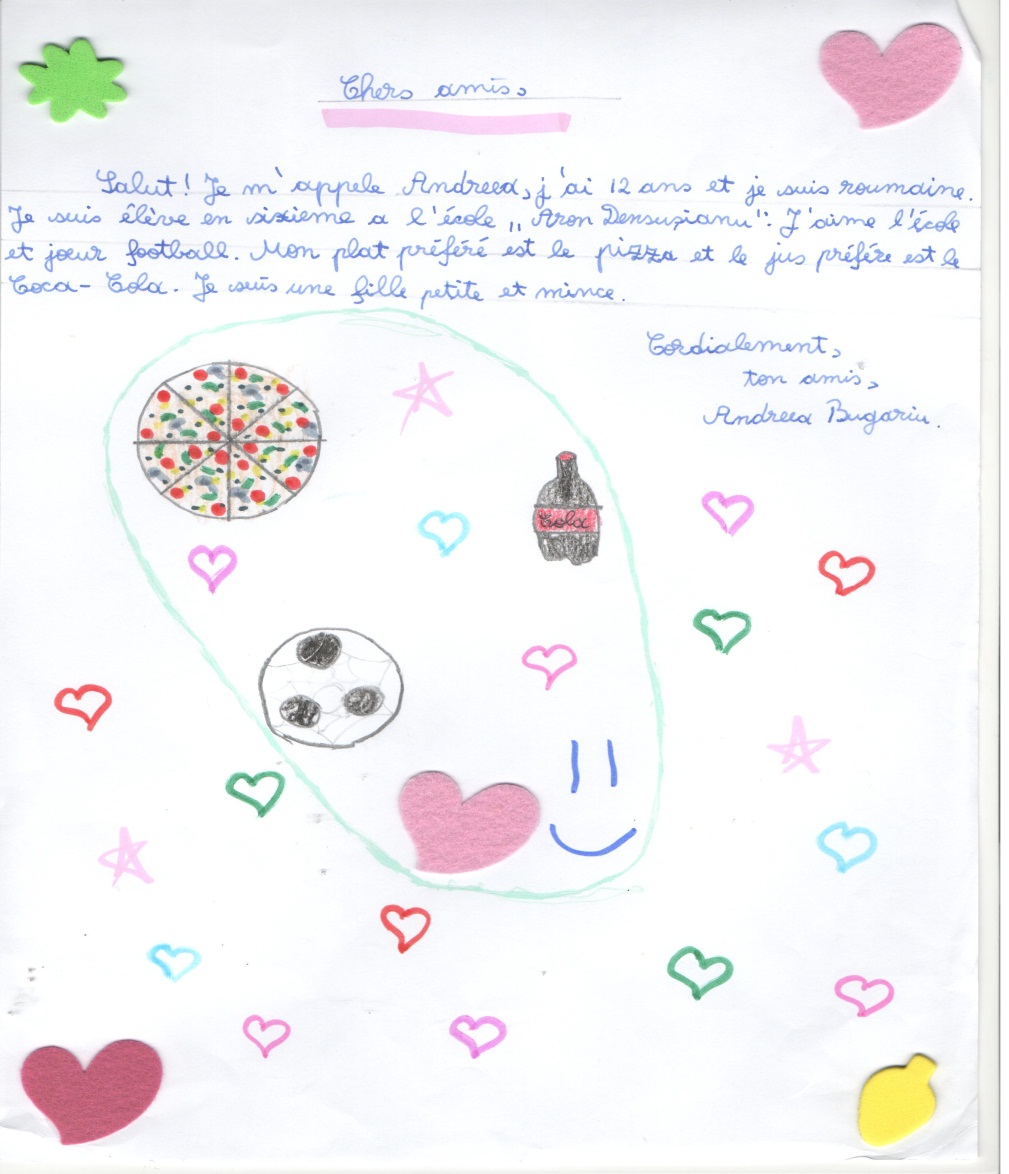 Qui c’est?
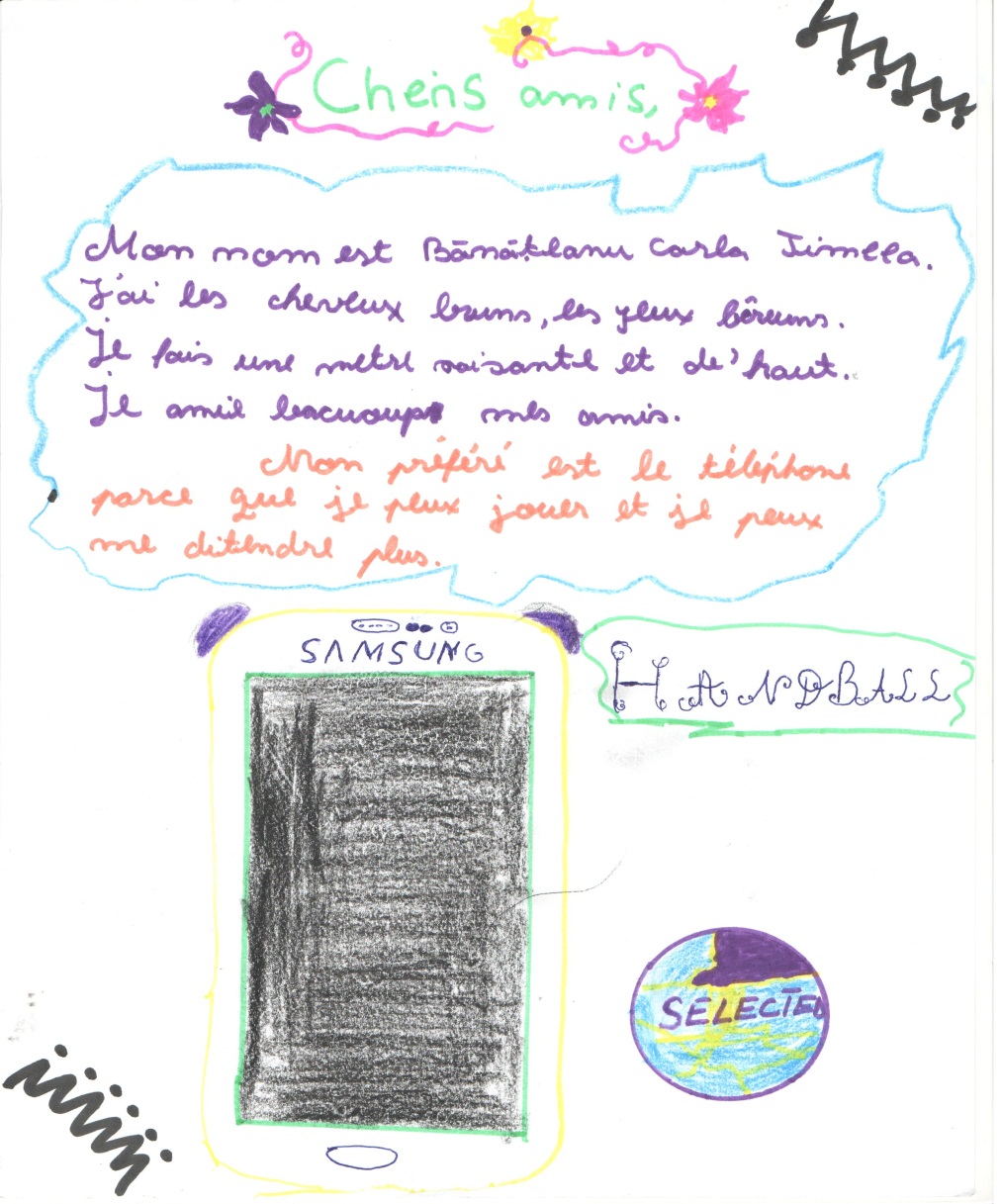 Trouvez Darius…
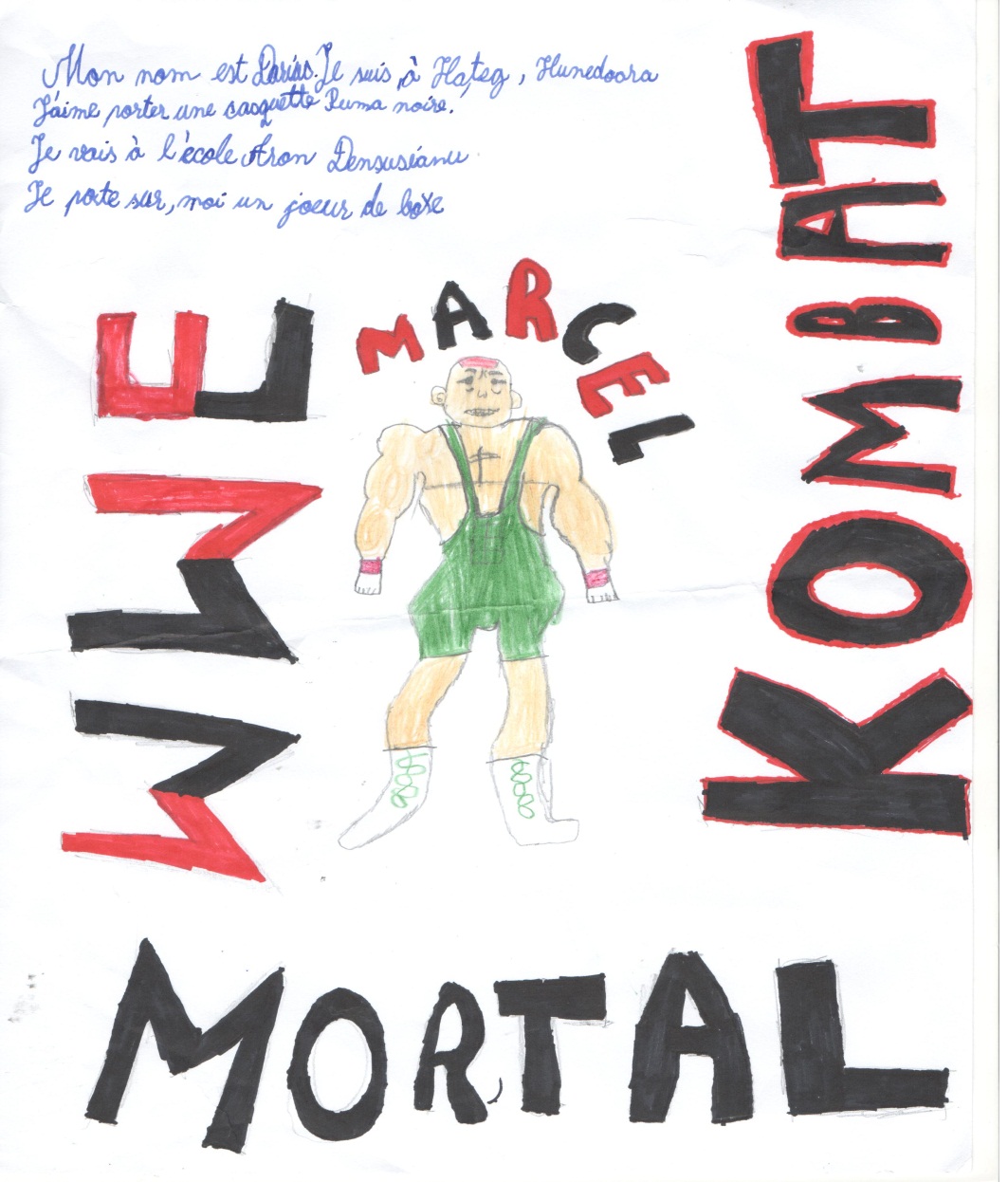 Merci beaucoup!On se revoit avec un nouveau défi!